Update (6/11/2019)

Upon Brad’s request, the zero climo area of LSR3 on the probability forecast maps is masked out.
With the help of Mingyue, the beginning and ending dates of week 2 are automated.
There was very active severe weather over the U.S. during the second half of May .  The evolution of week-2 forecast for LSR3 is quite consistent with the evolution of daily LSR3 observations.
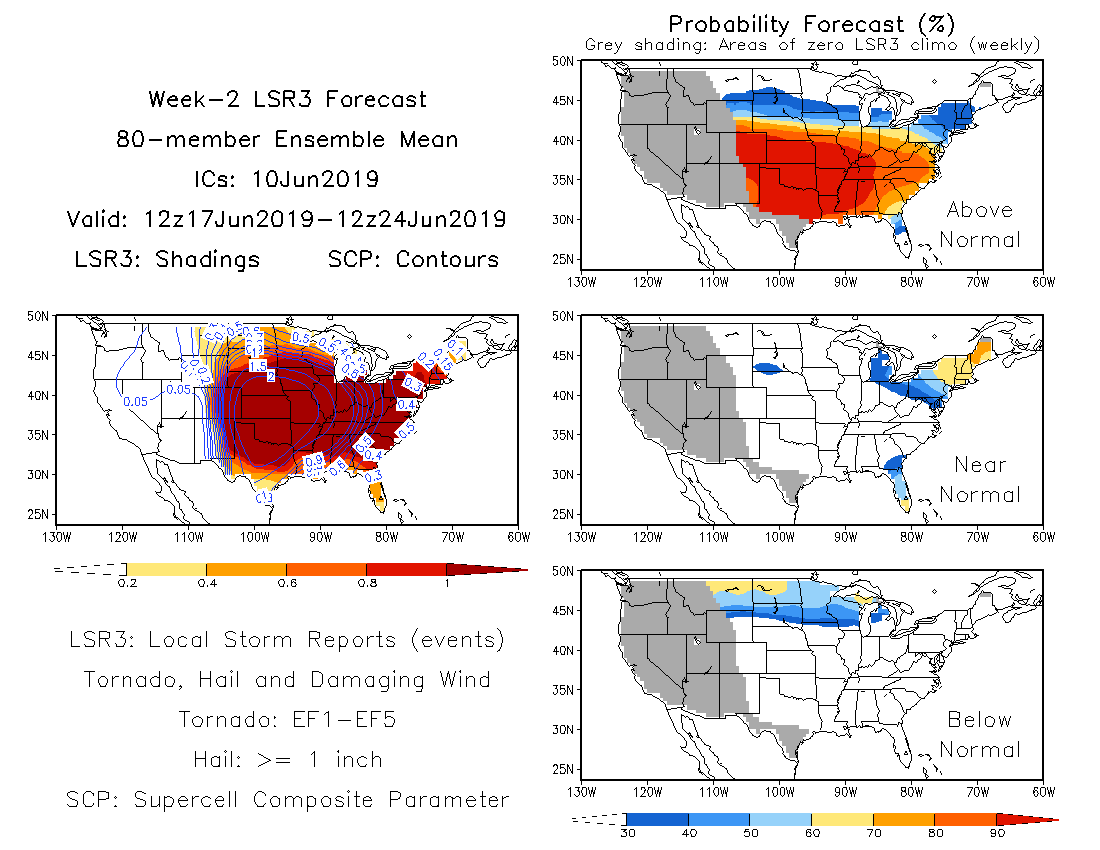 Mask out zero climo
         area
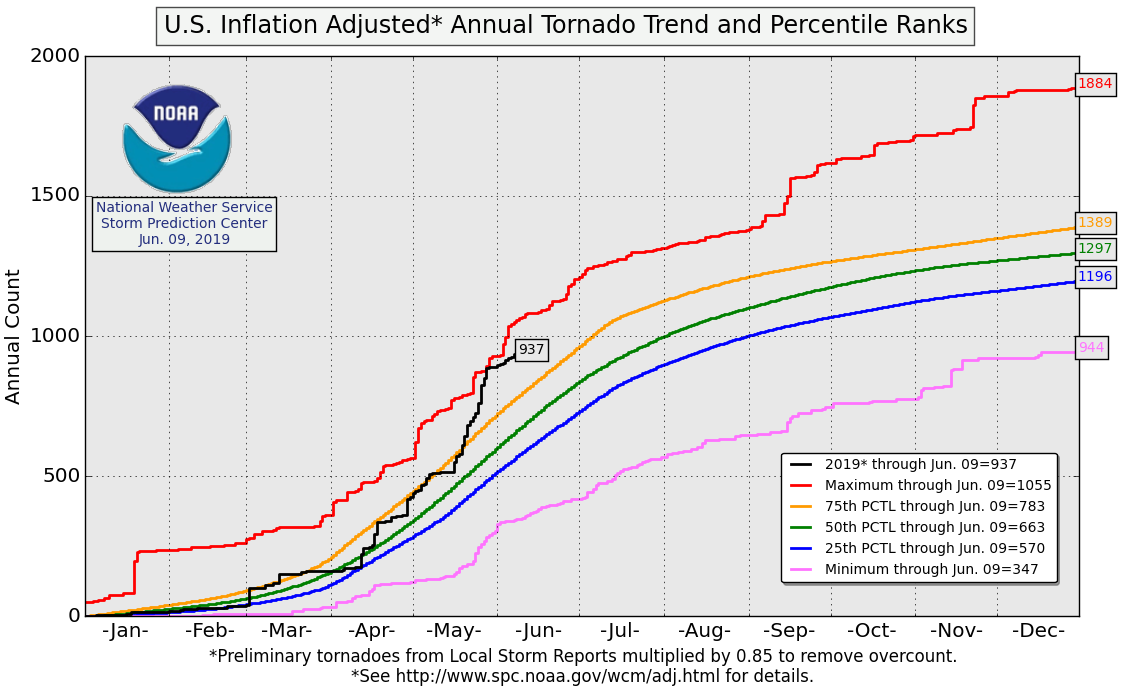 Maximum
75th PCTL
50th PCTL
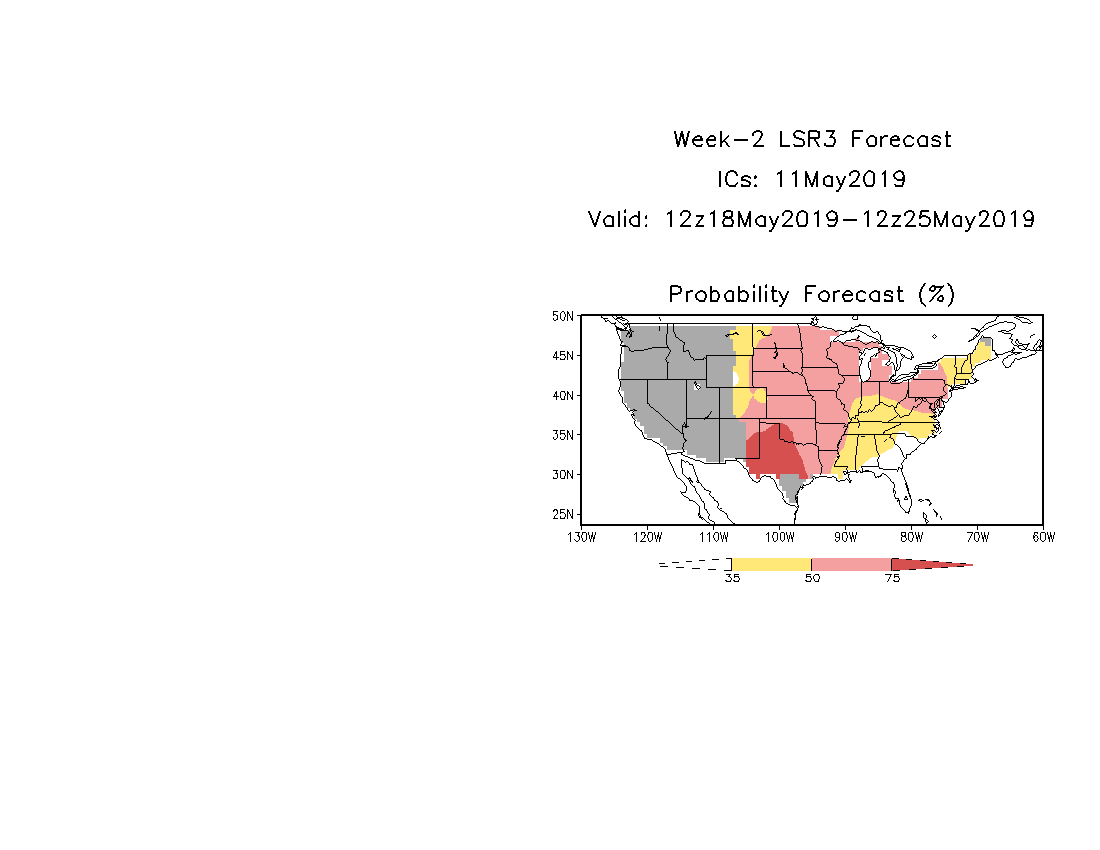 Animation of LSR3 Daily OBS (05/18/19–05/24/2019) and Week-2 FCST
Daily OBS: LSR3
Above-normal
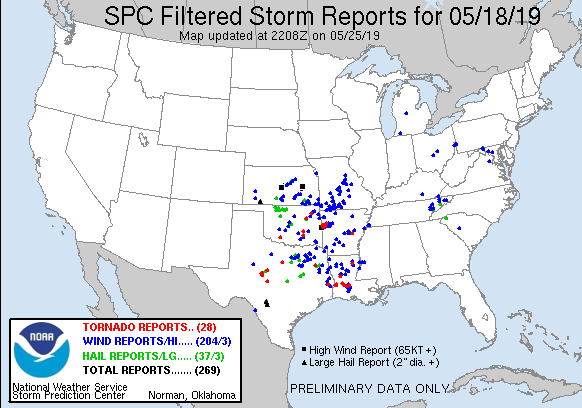